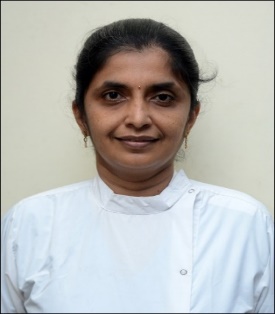 PUBLIC SPEAKING
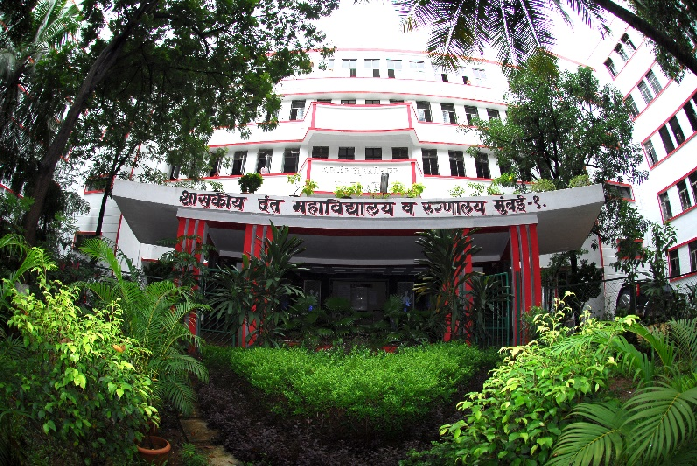 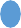 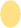 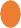 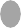 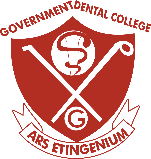 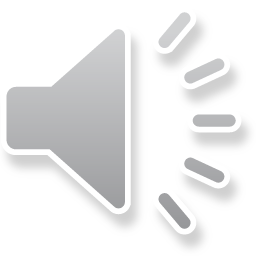 GOVERNMENT DENTAL COLLEGE & HOSPITAL, MUMBAI
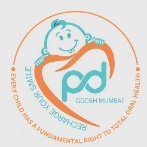 DEPARTMENT OF PEDIATRIC AND PREVENTIVE DENTISTRY
PRESENTED BY: DR.MEDHA H TANNA
CONTENT
Introduction
The Fear of Public Speaking & Key Elements of Public Speaking
Preparing Your Speech & Effective Use of Language
Non-Verbal Communication & Voice Control
Using Visual Aids & Practicing Your Speech
Conclusion
Quiz
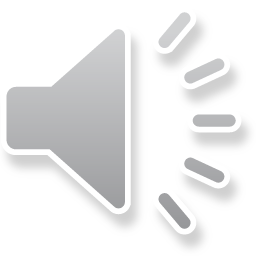 Government Dental College & Hospital, Mumbai
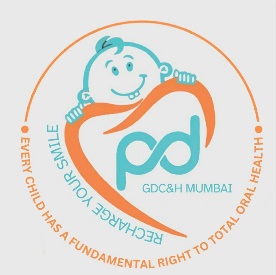 INTRODUCTION
Why Public Speaking Matters?
	Builds confidence and leadership.
	Enhances professional and personal communication.
	Engages and influences audiences.
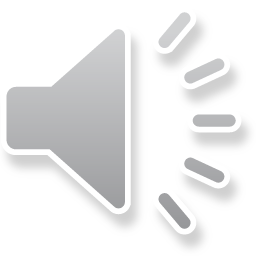 Government Dental College & Hospital, Mumbai
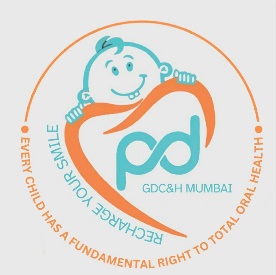 The Fear of Public Speaking
Common Fears:
     	Nervousness, forgetting lines, judgment.
     	Statistic: 75% of people experience fear of speaking in public.
         •	Overcoming fear starts with preparation and practice.
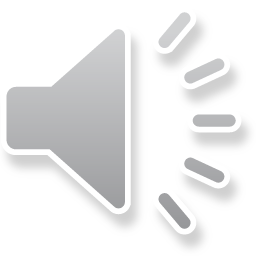 Government Dental College & Hospital, Mumbai
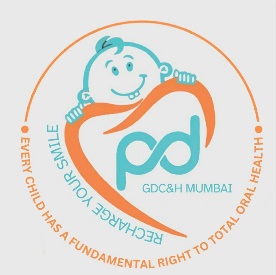 Key Elements of Public Speaking
Content: What you say.
	 Delivery: How you say it.
	 Audience: Who you are speaking to.
	 Purpose: Why you are speaking.
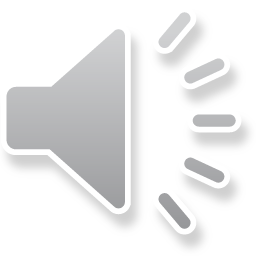 Government Dental College & Hospital, Mumbai
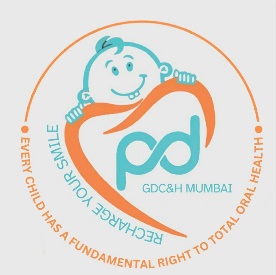 Preparing Your Speech
Understand Your Purpose: Inform, persuade, entertain.
	Know Your Audience: Tailor the message to their needs and interests.
	Research: Back up your points with data and examples.
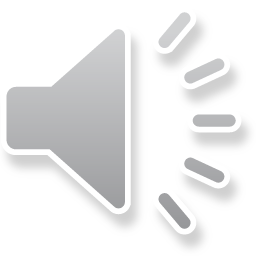 Government Dental College & Hospital, Mumbai
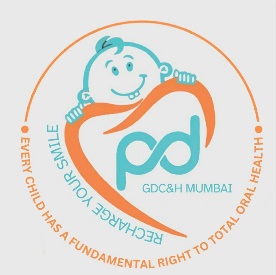 Effective Use of Language
Clarity: Simple, clear, and concise.
	Vivid Imagery: Use metaphors, analogies, and vivid descriptions.
	Tone & Pace: Vary your tone, speed, and volume for emphasis.
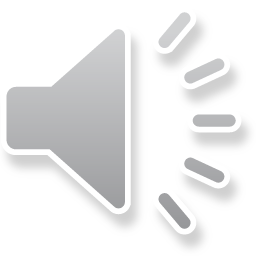 Government Dental College & Hospital, Mumbai
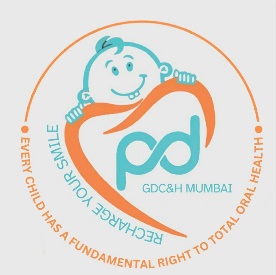 Non-Verbal Communication
Body Language: Eye contact, gestures, posture.
	Facial Expressions: Match emotions with words.
	Movement: Use the stage or space effectively.
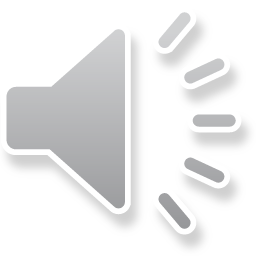 Government Dental College & Hospital, Mumbai
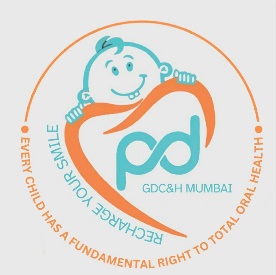 Voice Control
Volume: Speak loudly enough to be heard by everyone.
	Pitch: Avoid monotony; vary your pitch to add interest.
	Pacing: Don't rush—give time for the audience to absorb the message.
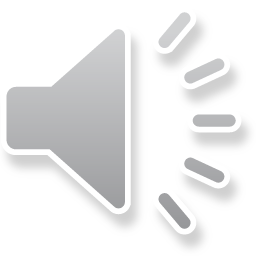 Government Dental College & Hospital, Mumbai
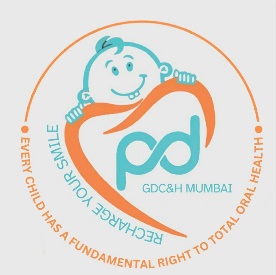 Using Visual Aids
Slides: Keep slides simple (avoid too much text).
	Props: Use relevant props to support your message.
	Charts/Graphs: Visual representations of data can be effective
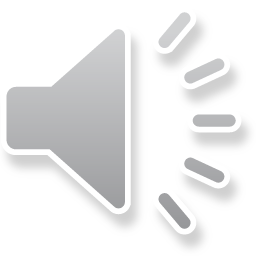 Government Dental College & Hospital, Mumbai
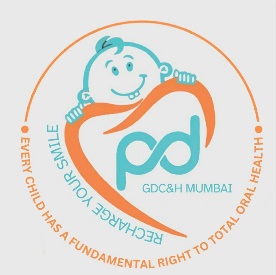 Practicing Your Speech
Rehearse: Practice in front of a mirror or with a friend.
	Record Yourself: Helps identify areas for improvement.
	Adjust for Timing: Ensure your speech fits within the allotted time.
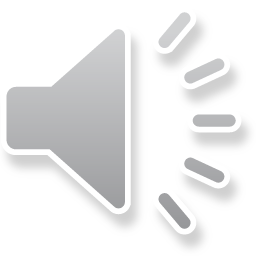 Government Dental College & Hospital, Mumbai
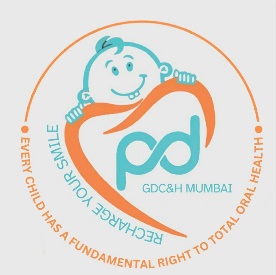 CONCLUSION
Recap: Public speaking is a skill that improves with practice.
	Key Takeaway: Confidence, preparation, and engagement are the keys to success.
	Final Quote: “The only way to get better at public speaking is to speak publicly.”
                                                 Thank you for your attention.
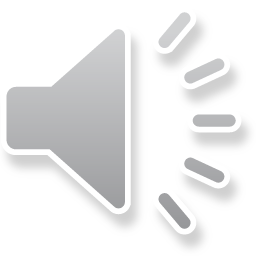 Government Dental College & Hospital, Mumbai
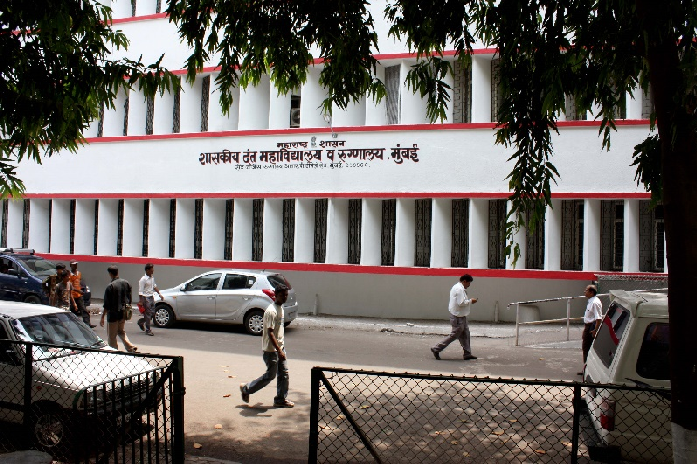 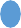 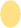 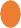 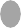 THANK YOU
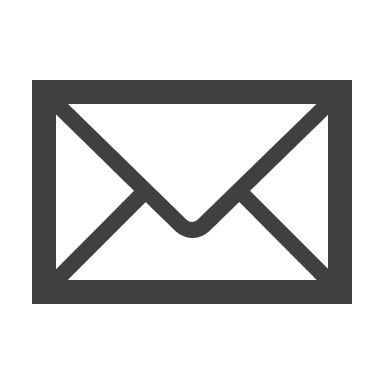 deangdch_Mumbai@yahoo.com
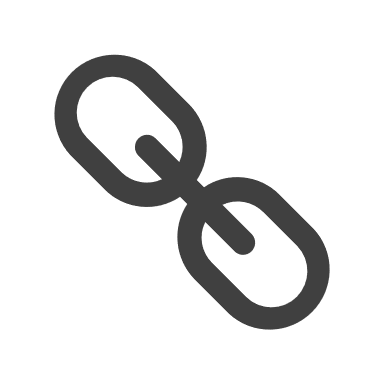 http://www.gdchmumbai.org